Atherectomy with drug-eluting balloon for common femoral artery occlusive disease: short term experience



A. Kerzmann, E. Boesmans, C. Holemans, D. Szecel, V. Demesmaker, J. Pudzeis, V. Alexandrescu, J.O. Defraigne

Department of Cardiovascular and Thoracic Surgery, CHU Liège, Belgium
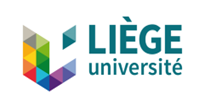 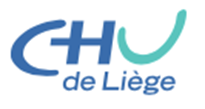 DISCLOSURES

Arnaud Kerzmann, MD

Consultant: BD, Boston Scientific

Grant/research support: BD, Boston Scientific, Medicor
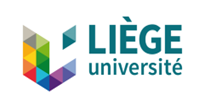 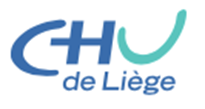 INTRODUCTION
Gold standard treatment for occlusive lesions of the common femoral artery used to be endarterectomy. 

In recent years, interest for endovascular treatment of the common femoral artery has been increasing1.

Stenting of the common femoral artery is possible1,2 but we believe it is better to avoid it. Calcified arterial lesions are not well treated with drug coated balloons alone3. 

1 Deloose K, Martins I, Neves C, Callaert J. Endovascular treatment for the common femoral artery: is there a challenger to open surgery? J Cardiovasc Surg. 2019;60:8-13.
2 Gouëffic Y, Della Schiava N, Thaveau F, Rosset E, Favre JP, Salomon du Mont L, Alsac JM, Hassen-Khodja R, Reix T, Allaire E, Ducasse E, Soler R, Guyomarc'h B, Nasr B. Stenting or Surgery for De        Novo Common Femoral Artery Stenosis. JACC Cardiovasc Interv. 2017;10:1344-1354.
3 Fanelli F, Cannavale A, Gazzetti M, Lucatelli P, Wlderk A, Cirelli C, d'Adamo A, Salvatori FM. Calcium burden assessment and impact on drug-eluting balloons in peripheral arterial disease. Cardiovasc Intervent Radiol. 2014;37:898-907.
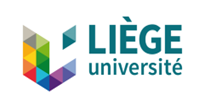 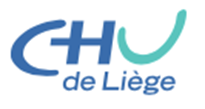 INTRODUCTION
Vessel preparation with rotational atherectomy, followed by drug-eluting balloon usage, could be a good option. 

Our aim is to evaluate it for common femoral artery calcified occlusive disease.

We report our early experience.
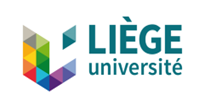 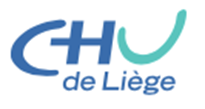 METHODS
Prospective registry
In one Belgian center: University Hospital of Liège.
Start in June 2021
Inclusion of all atherosclerotic common femoral artery stenosis and chronic total occlusions.
Percutaneous treatment: rotational atherectomy followed by drug coated balloon angioplasty. 
Exclusion: embolic occlusive disease, hybrid procedure (endovascular and open surgery), critical acute ischemia.
Primary end point: primary patency rate.
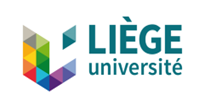 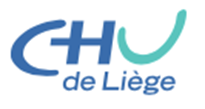 RESULTS
Between June 2021 and March 2022, 22 patients including 4 with bilateral lesions were treated.
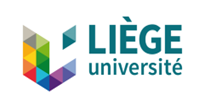 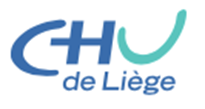 RESULTS
All procedures were performed under local anesthesia. 

19 were anterograde with controlateral femoral puncture and 7 were retrograde with ipsilateral superficial femoral puncture. 

No filter was used. 

Technical success rate was 100%.

One asymptomatic embolization in deep femoral artery side branch.
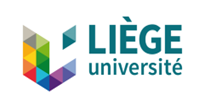 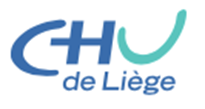 RESULTS
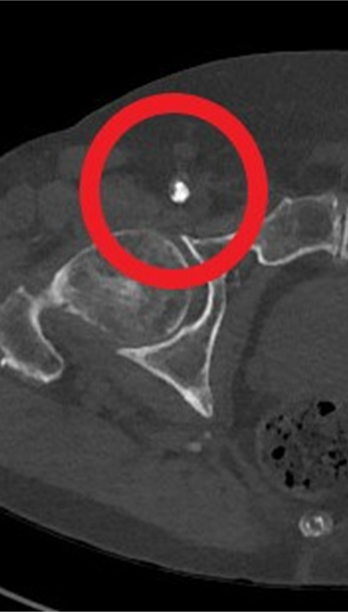 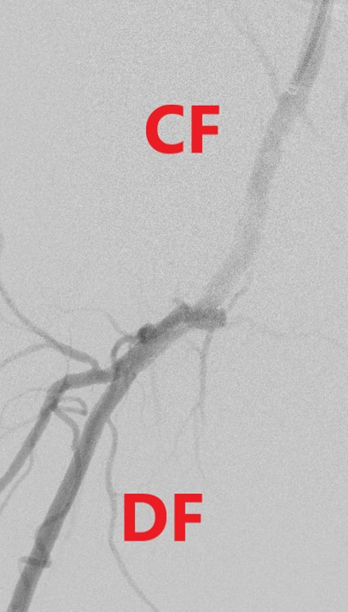 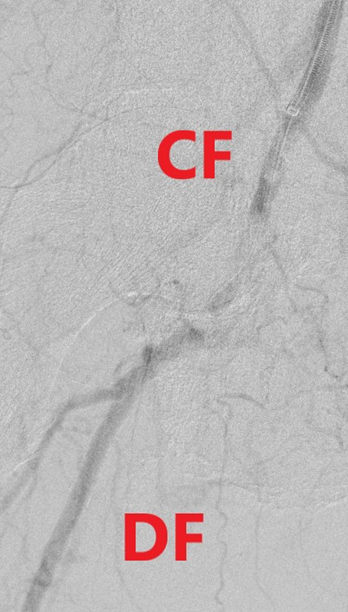 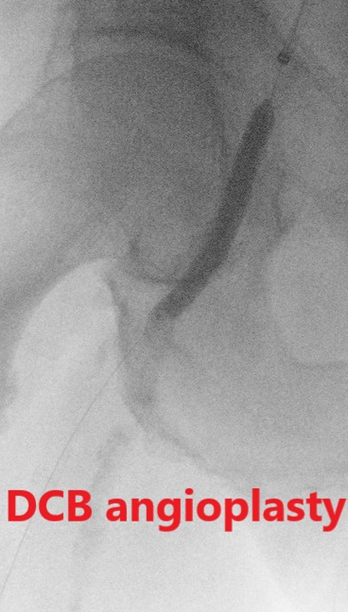 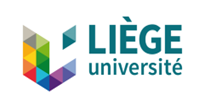 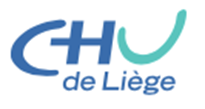 RESULTS
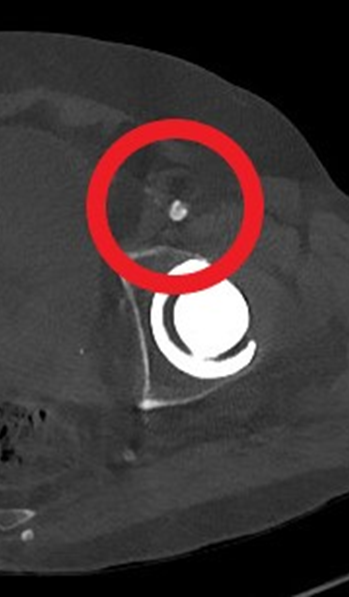 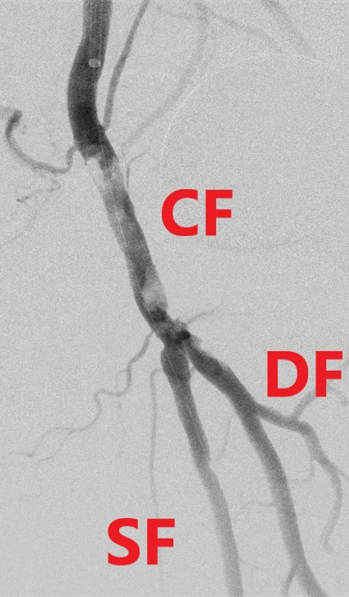 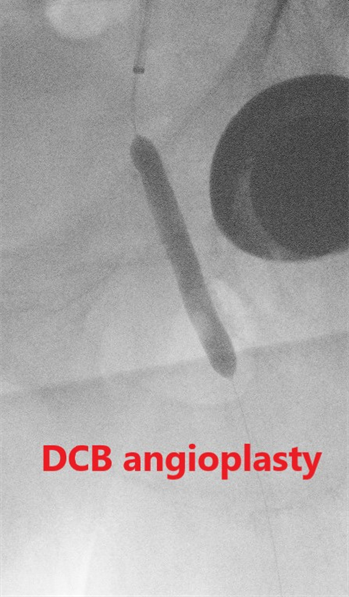 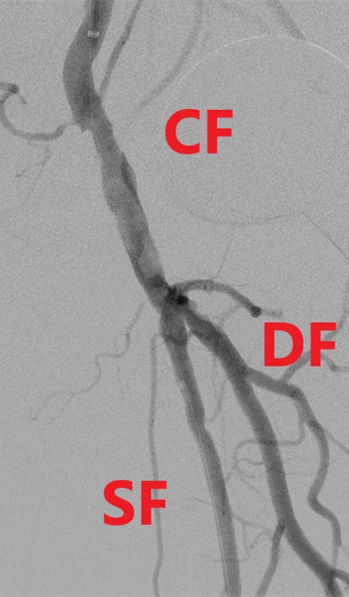 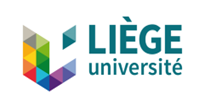 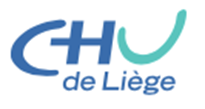 RESULTS
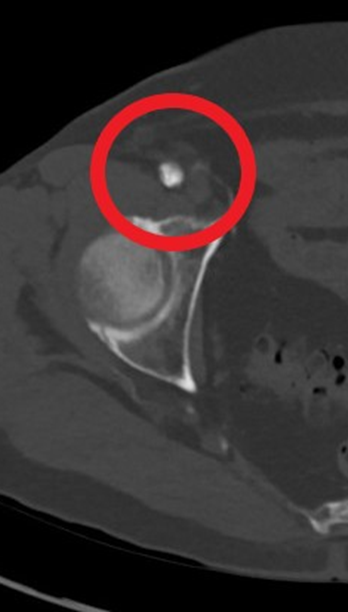 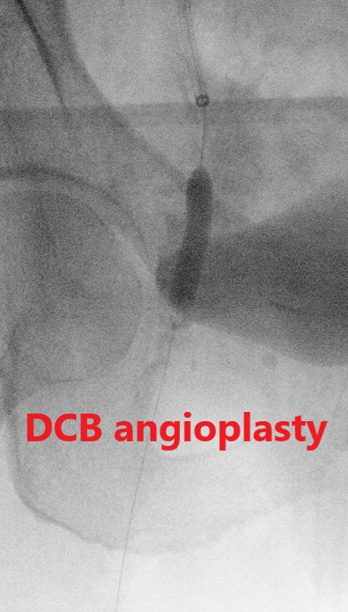 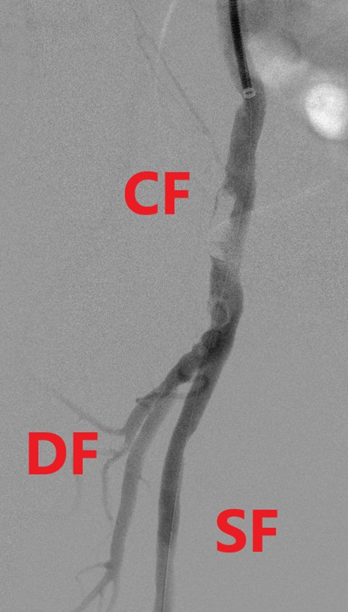 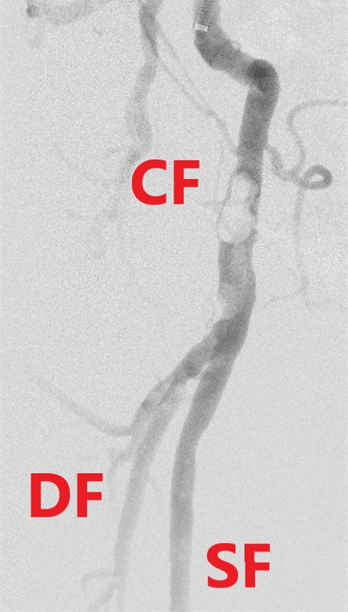 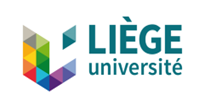 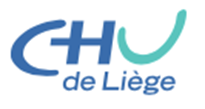 RESULTS
Deep femoral artery side branch embolization
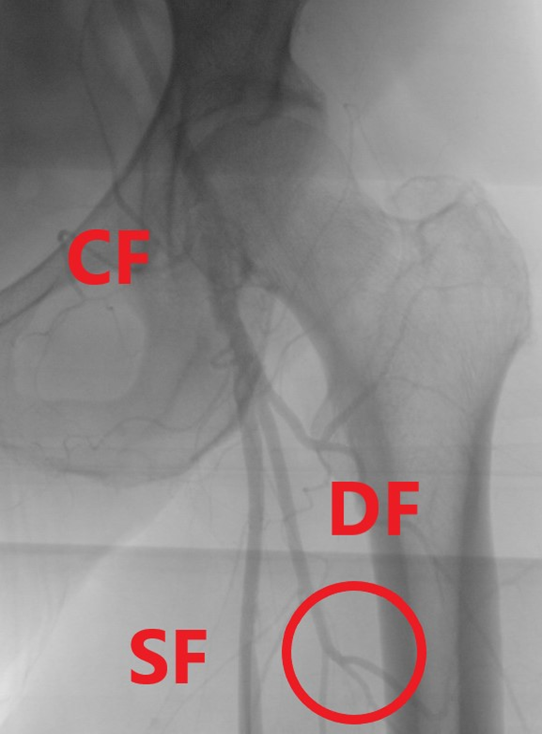 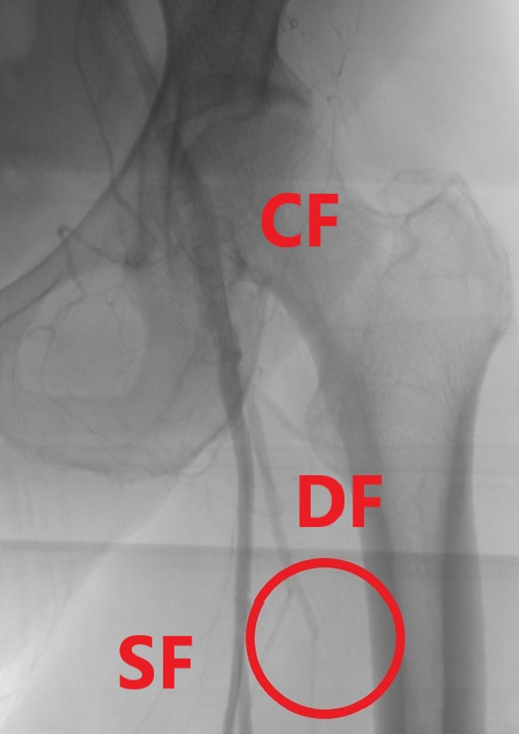 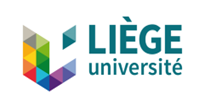 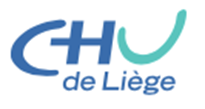 RESULTS
Mean follow-up was 4 months.
Primary patency rate was 100 %.
1 death after one month following cardiac decompensation.
1 toe amputation.
2 patients with none-ST-elevation myocardial infarction, 1 on the 1st and 1 on
     the 30th postoperative day.
2 patients with false aneurysm at the puncture site, one treated surgically and one with thrombin injection.
All patients with decreased Rutherford stage peripheral arterial disease
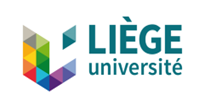 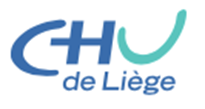 CONCLUSIONS
Rotational atherectomy followed by drug coated balloon angioplasty for common femoral artery calcified occlusive disease is feasible and safe. 

The advantages are
	- to avoid the potential complications of the surgical treatment 
	- to leave nothing behind

Long term results will be required.

Enrollment and follow-up are on-going.
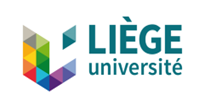 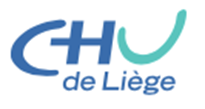